Азотная кислота  HNO3
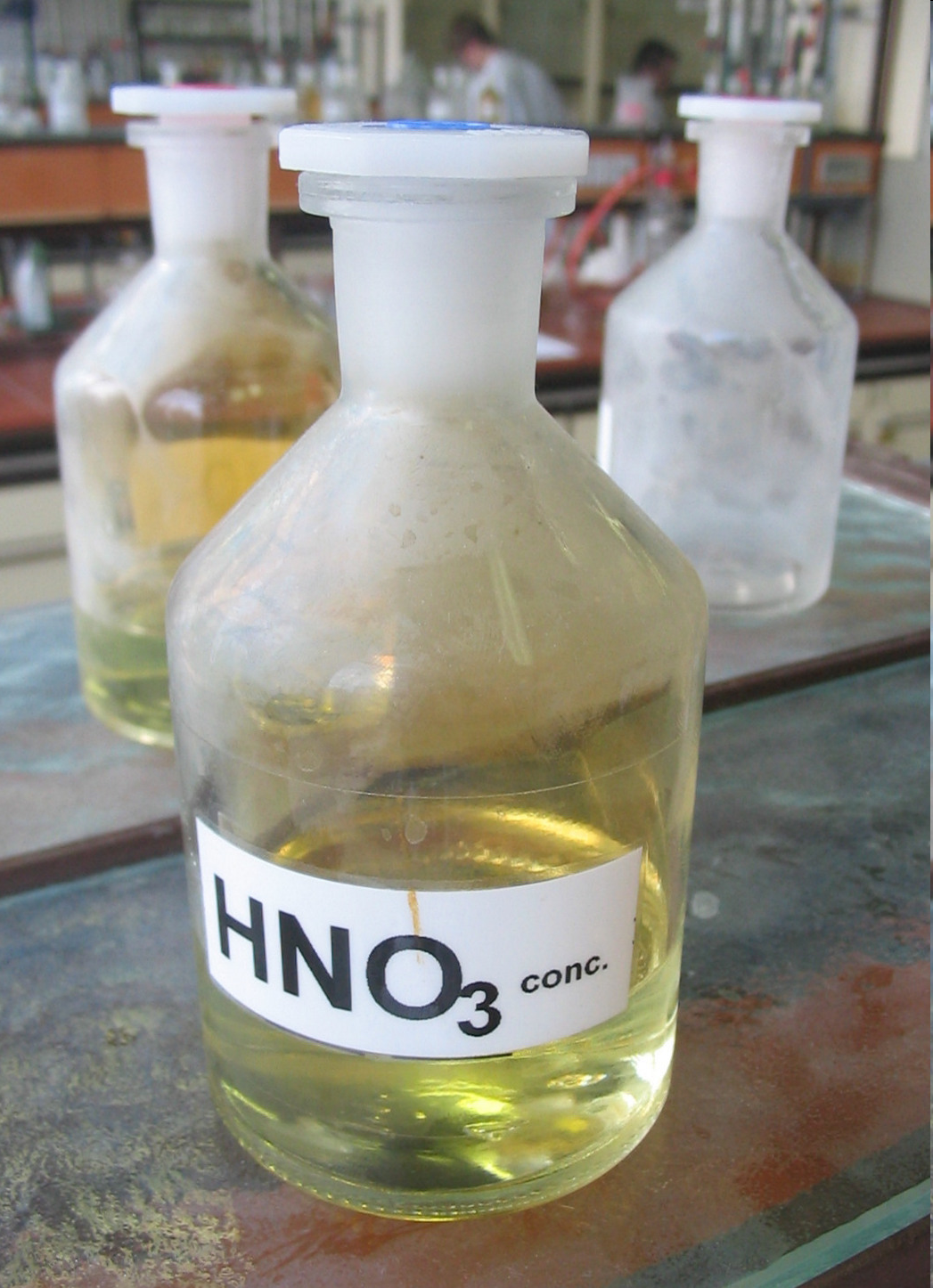 Презентация 
Ученицы 9 класса «б»
Гончаренко Инны
Физические и физико-химические свойства
Молекула имеет плоскую структуру (длины связей в нм): 











азот в азотной кислоте четырёхвалентен, степень окисления +5.
азотная кислота - бесцветная, дымящая на воздухе жидкость,
концентрированная азотная кислота обычно окрашена в желтый цвет, 

(высококонцентрированная HNO3 имеет обычно бурую окраску вследствие происходящего на свету процесса разложения: 
4HNO3 == 4NO2 ⁭⁭⁭⁭⁭  + 2H2O + O2 ⁭⁭⁭⁭⁭⁭⁭⁭ )

температура плавления -41,59°С, 
кипения +82,6°С с частичным разложением. 
растворимость азотной кислоты в воде неограничена. В водных растворах она практически полностью диссоциирует на ионы. С водой образует азеотропную смесь.
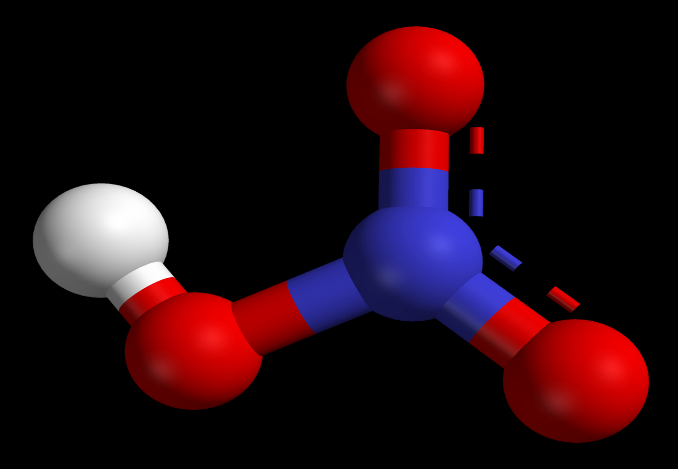 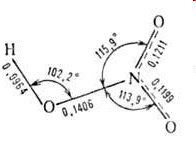 Химические свойства
При нагревании азотная кислота распадается по той же реакции.
 4HNO3 == 4NO2 ⁭⁭⁭⁭⁭  + 2H2O + O2 ⁭⁭⁭⁭⁭⁭⁭⁭ )


HNO3 как сильная одноосновная кислота взаимодействует:
а) с основными и амфотерными оксидами:
CuO + 2HNO3 = Cu(NO3)2 + H2O
ZnO + 2HNO3 = Zn(NO3)2 + H2O
б) с основаниями:
KOH + HNO3 = KNO3 + H2O
в) вытесняет слабые кислоты из их солей:
 CaCO3 + 2HNO3 = Ca(NO3)2 + H2O + CO2 ⁭⁭⁭⁭⁭⁭⁭⁭ 
При кипении или под действием света азотная кислота частично разлагается:
 4HNO3 = 4NO2 ⁭⁭⁭⁭⁭⁭⁭⁭  + O2 ⁭⁭⁭⁭⁭⁭⁭⁭  + 2H2O
Азотная кислота в любой концентрации проявляет свойства кислоты-окислителя, при этом азот восстанавливается до степени окисления от +4 до -3. Глубина восстановления зависит в первую очередь от природы восстановителя и от концентрации азотной кислоты. 

Как кислота-окислитель, HNO3 взаимодействует:
а) с металлами, стоящими в ряду напряжений правее водорода:

Концентрированная HNO3
 Cu + 4HNO3(60%) = Cu(NO3)2 + 2NO2 ⁭⁭⁭⁭⁭⁭⁭⁭ + 2H2O
Разбавленная HNO3
 3Cu + 8HNO3(30%) = 3Cu(NO3)2 + 2NO ⁭⁭⁭⁭⁭⁭⁭⁭   + 4H2O
б) с металлами, стоящими в ряду напряжений левее водорода:
 Zn + 4HNO3(60%) = Zn(NO3)2 + 2NO2 ⁭⁭⁭⁭⁭⁭⁭⁭  + 2H2O 
 3Zn + 8HNO3(30%) = 3Zn(NO3)2 + 2NO  ⁭⁭⁭⁭⁭⁭⁭⁭  + 4H2O 
 4Zn + 10HNO3(20%) = 4Zn(NO3) 2 + N2O ⁭⁭⁭⁭⁭⁭⁭⁭  + 5H2O 
 5Zn + 12HNO3 = 5Zn(NO3) 2 + N2 ⁭⁭⁭⁭⁭⁭⁭⁭  + 6H2O д 
4Zn + 10HNO3(3%) = 4Zn(NO3)2 + NH4NO3 + 3H2O

Все приведенные выше уравнения отражают только доминирующий ход реакции. Это означает, что в данных условиях продуктов данной реакции больше, чем продуктов других реакций, например, при взаимодействии цинка с азотной кислотой (массовая доля азотной кислоты в растворе 0,3) в продуктах будет содержаться больше всего NO, но также будут содержаться (только в меньших количествах) и NO2, N2O, N2 и NH4NO3.
Нитраты
HNO3 — сильная кислота. Её соли — нитраты — получают действием HNO3 на металлы, оксиды, гидроксиды или карбонаты. Все нитраты хорошо растворимы в воде.
Соли азотной кислоты - нитраты - при нагревании необратимо разлагаются, продукты разложения определяются катионом:

а) нитраты металлов, стоящих в ряду напряжений левее магния:
2NaNO3 = 2NaNO2 + O2
б) нитраты металлов, расположенных в ряду напряжений между магнием и медью:
4Al(NO3)3 = 2Al2O3 + 12NO2 + 3O2
в) нитраты металлов, расположенных в ряду напряжений правее ртути:
2AgNO3 = 2Ag + 2NO2 + O2
г) нитрат аммония:
NH4NO3 = N2O + 2H2O
Нитраты в водных растворах практически не проявляют окислительных свойств, но при высокой температуре в твердом состоянии нитраты - сильные окислители, например:
Fe + 3KNO3 + 2KOH = K2FeO4 + 3KNO2 + H2O - при сплавлении твердых веществ.
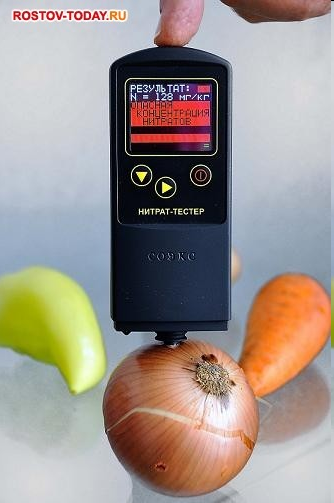 Соли азотной кислоты — нитраты — широко используются как удобрения. При этом практически все нитраты хорошо растворимы в воде, поэтому в виде минералов их в природе чрезвычайно мало; исключение составляют чилийская (натриевая) селитра и индийская селитра (нитрат калия). Большинство нитратов получают искусственно.

С азотной кислотой не реагируют стекло, фторопласт-4.
Производство азотной кислоты
Промышленное производство.

Современный способ её производства основан на каталитическом окислении синтетического аммиака на платино-родиевых катализаторах до смеси оксидов азота, с дальнейшим поглощением их водой
Промышленный способ получения HNO3 состоит из следующих основных стадий:

1. окисления аммиaка в NO в присутствии платино-родиевого
 катализатора:

4NH3 + 5O2 = 4NO + 6H2O

2. окисления NO в NO2 на холоду под давлением (10 ат, 1 МПа):
2NO + O2 = 2NO2

3. поглощения NO2 водой в присутствии кислорода:

4NO2 + 2H2O + O2= 4HNO3 
Массовая доля HNO3 в получаемом растворе составляет около 0,6.

Изредка применяемый дуговой способ получения азотной кислоты отличается только первой стадией, которая состоит в пропускании воздуха через пламя электрической дуги:
N2 + O2 = 2NO
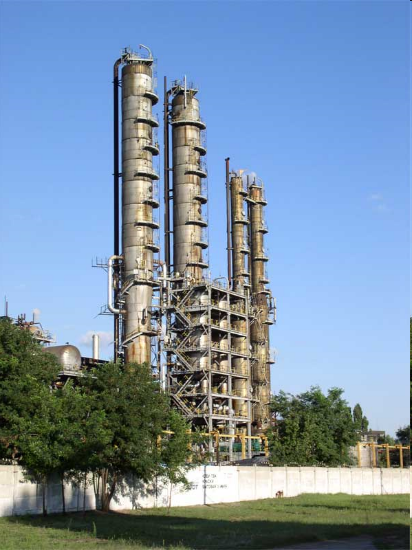 Схема производства азотной кислоты под единым давлением (0,65-0,70 МПа)
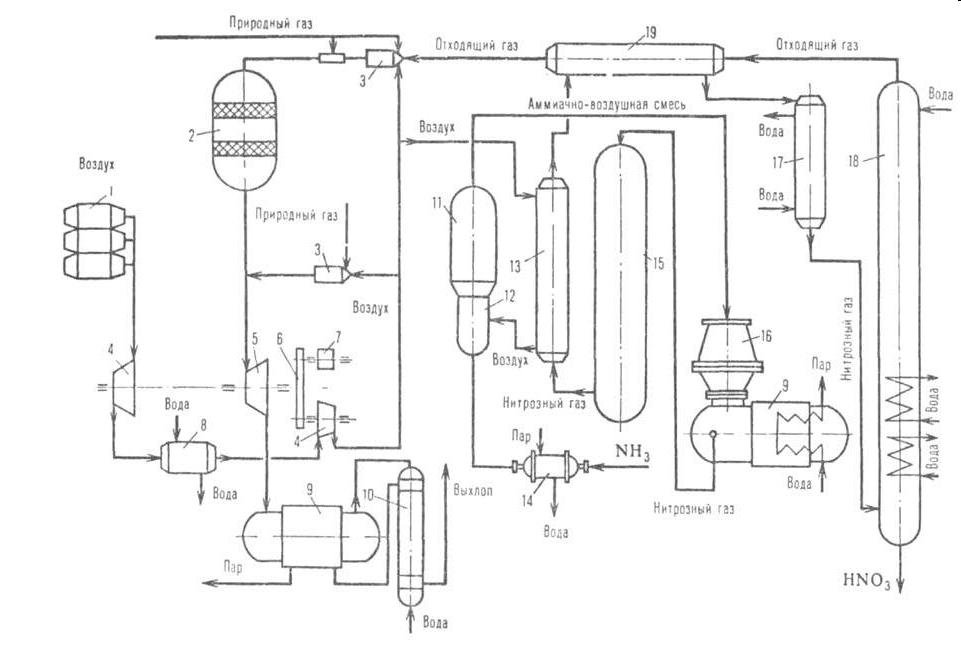 Лабораторный способ получения HNO3
Действие концентрированной серной кислоты на твердые нитраты при нагревании:

NaNO3 + H2SO4 = NaHSO4 + HNO3 
при этом получается дымящая азотная кислота.
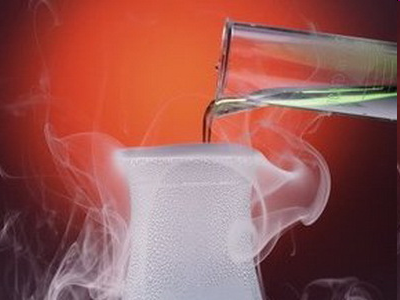 Впервые азотную кислоту получили алхимики, нагревая смесь селитры и железного купороса:
4KNO3 + 2(FeSO4 · 7H2O) (t°) → Fe2O3 + 2K2SO4 + 2HNO3↑ + NO2↑ + 13H2O
Чистую азотную кислоту получил впервые Иоганн Рудольф Глаубер, действуя на селитру концентрированной серной кислотой:
KNO3 + H2SO4(конц.) (t°) → KHSO4 + HNO3↑
Дальнейшей дистилляцией может быть получена т. н. «дымящая азотная кислота», практически не содержащая воды.
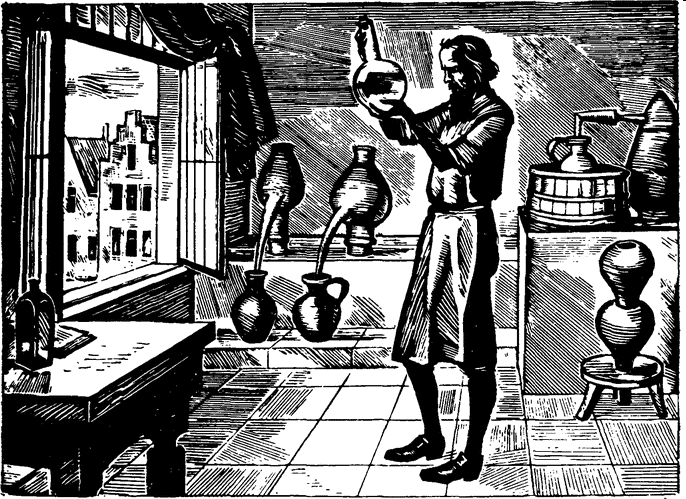 Применение
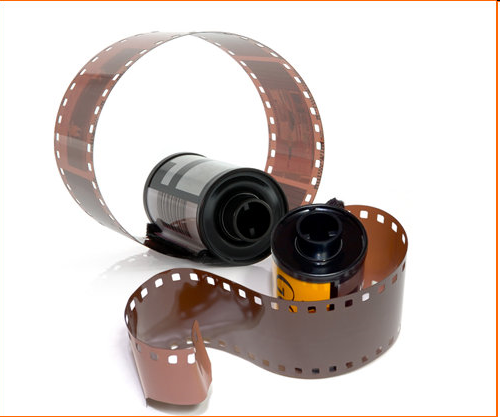 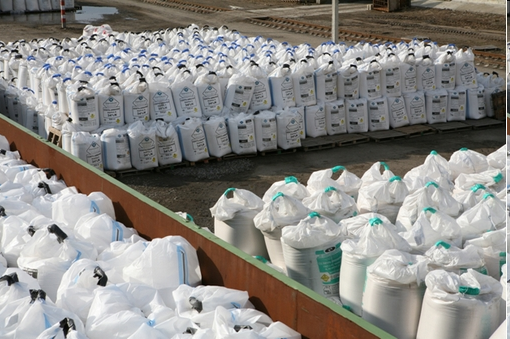 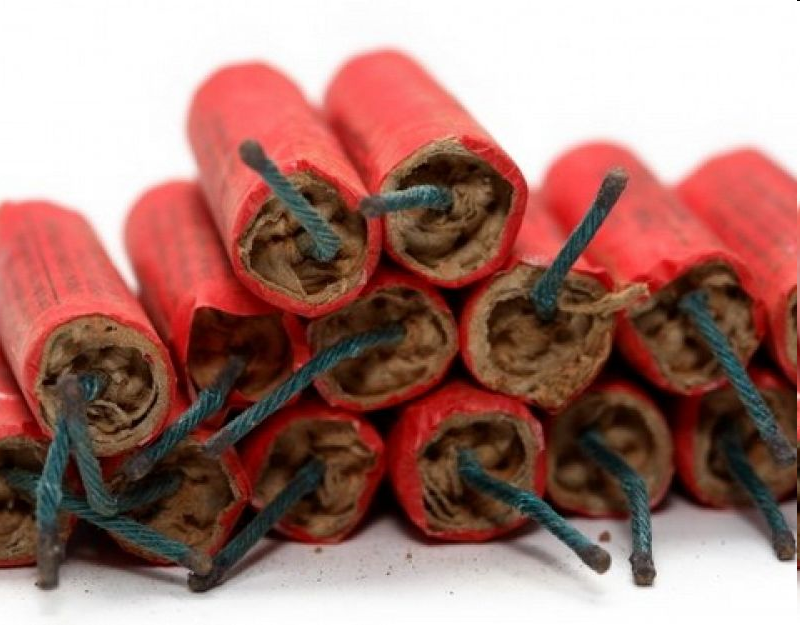 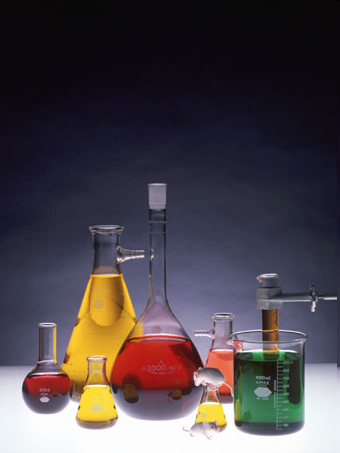 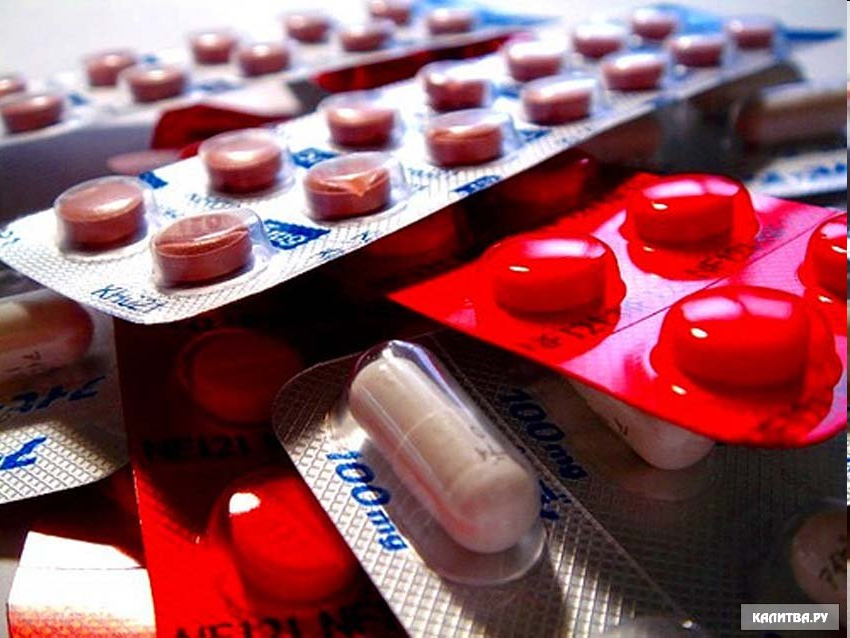 красители
лекарства
в фотографии — подкисление некоторых тонирующих растворов
в производстве взрывчатых и отравляющих веществ
в производстве минеральных удобрений
- Это вещество было описано арабским химиком в VIII веке Джабиром ибн Хайяном (Гебер) в его труде «Ямщик мудрости», а с ХV века это вещество добывалось для производственных целей. 
- Благодаря этому веществу русский учёный В.Ф. Петрушевский в 1866 году впервые получил динамит. 
- Это вещество – прародитель большинства взрывчатых веществ (например, тротила, или тола). 
- Это вещество является компонентом ракетного топлива, его использовали для двигателя первого в мире советского реактивного самолёта   БИ – 1. 
- Это вещество в смеси с соляной кислотой растворяет платину и золото, признанное «царём» металлов. Сама смесь, состоящая из 1-ого объёма этого вещества и 3-ёх объёмов соляной кислоты, называется «царской водкой».